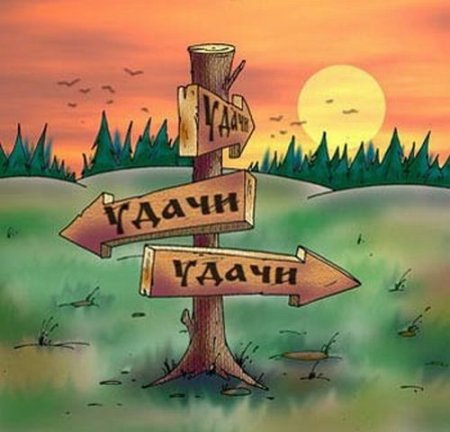 СВОЯ ИГРА
УЧАСТНИКОВ КОНКУРСА ПРЕДСТАВЛЯЮТ ОБУЧАЮЩИЕСЯ 
ПО СПЕЦИАЛЬНОСТИ 
КАМЕНЩИК-МОНТАЖНИК-СВАРЩИК
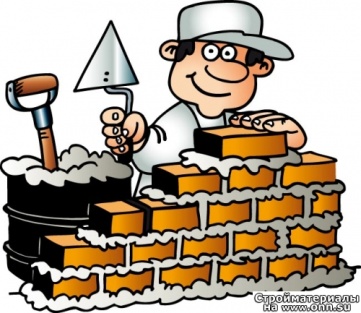 СВОЯ ИГРА
5
10
15
20
25
ИНСТРУМЕНТЫ
5
10
15
20
25
КАМЕННЫЕ РАБОТЫ
5
10
15
20
25
СВАРОЧНЫЕ РАБОТЫ
5
10
15
20
25
ТЕХНИКА БЕЗОПАСНОСТИ
КОНСТРУКТИВНЫЕ
ЭЛЕМЕНТЫ ЗДАНИЙ
5
10
15
20
25
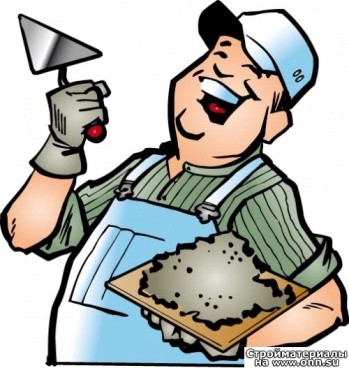 ИНСТРУМЕНТЫ ЗА 5
Назовите инструмент каменщика, предназначенный для уплотнения раствора
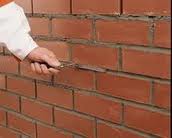 расшивка
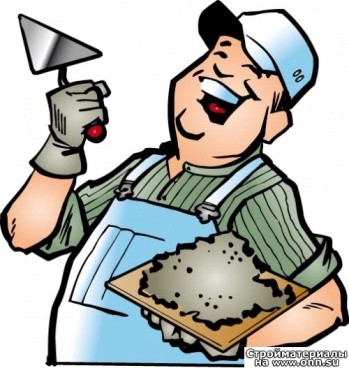 ИНСТРУМЕНТЫ ЗА 10
рабочие инструменты каменщика
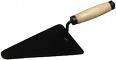 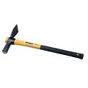 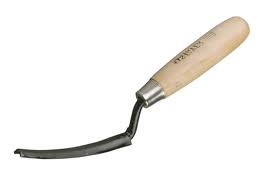 кельма, растворная лопата, 
молоток-кирочка, расшивка
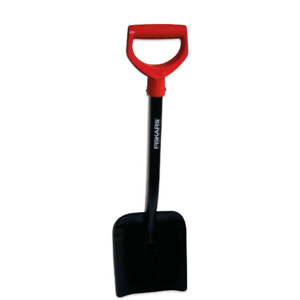 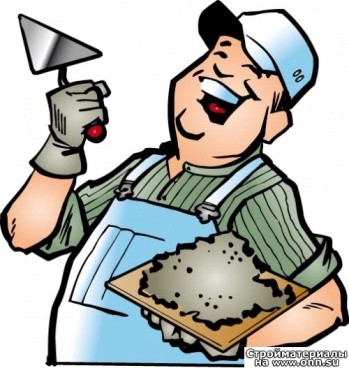 ИНСТРУМЕНТЫ ЗА 15
Перечислить контрольно-измерительные 
ИНСТРУМЕНТЫ каменщика
уровень, правило ,отвес, угольник, шнур-причалка, 
складной метр, рулетка
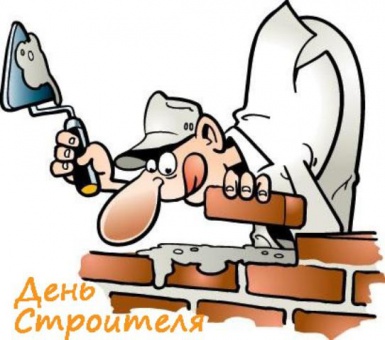 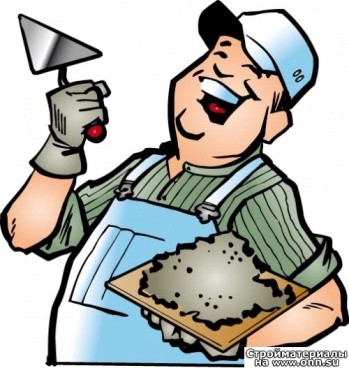 ИНСТРУМЕНТЫ ЗА 20
Инструмент, предназначенный 
для пробивки борозд 
И гнезд В ЖЕЛЕЗОБЕТОННЫХ конструкциях
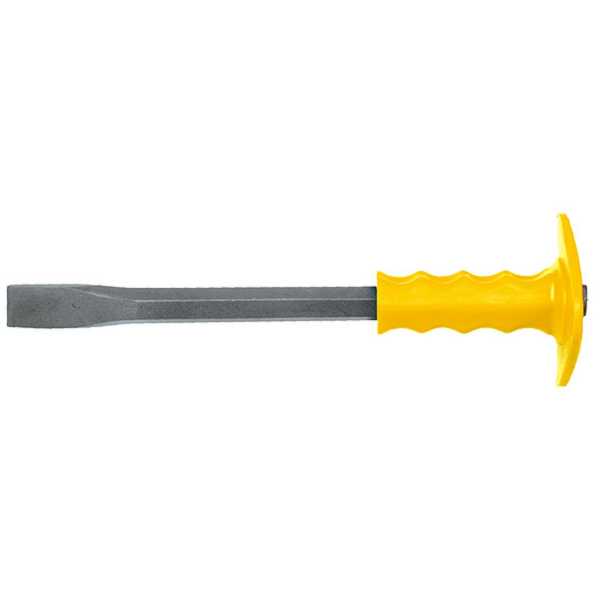 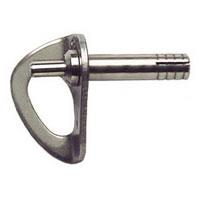 шлямбур, скарпель
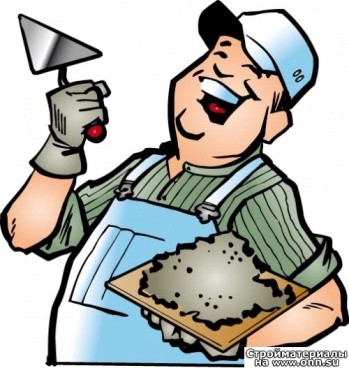 ИНСТРУМЕНТЫ ЗА 25
Приспособление, служащее для закрепления электрода 
и  сварочного провода, 
подводящего электрический ток
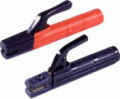 электродержатель
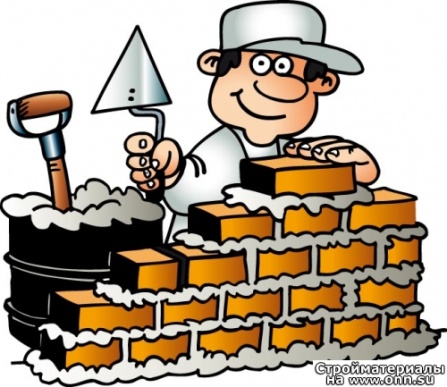 Каменная кладка за 5
Как называется последний кирпич 
укладываемый в арку
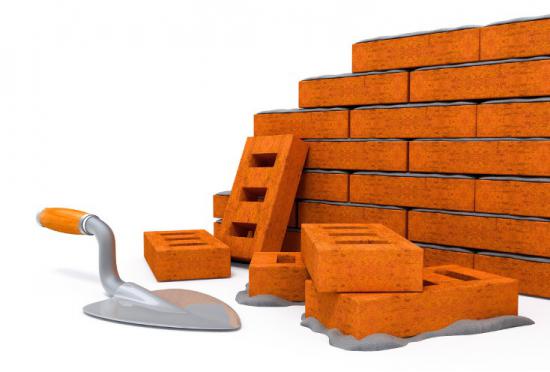 замок
Каменная кладка за 10
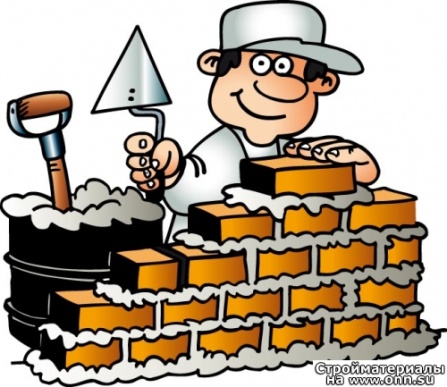 Назовите толщину стены в 3 кирпича в мм
770 мм
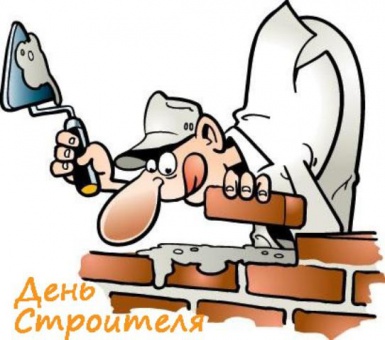 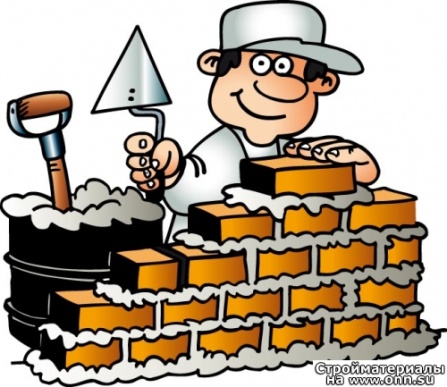 Каменная кладка за 15
Назовите толщину 
вертикального шва
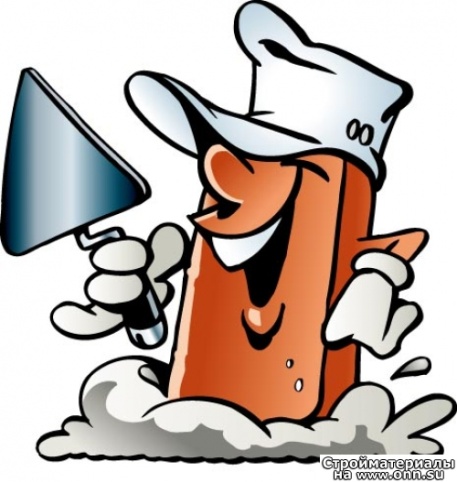 10 мм
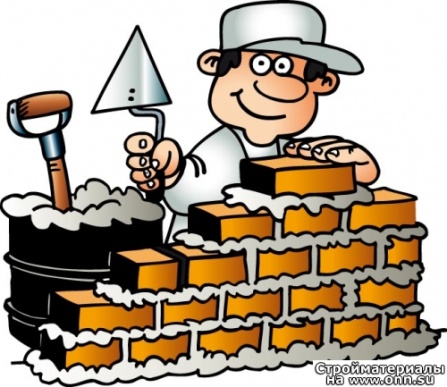 Каменная кладка за 20
системы перевязки швов
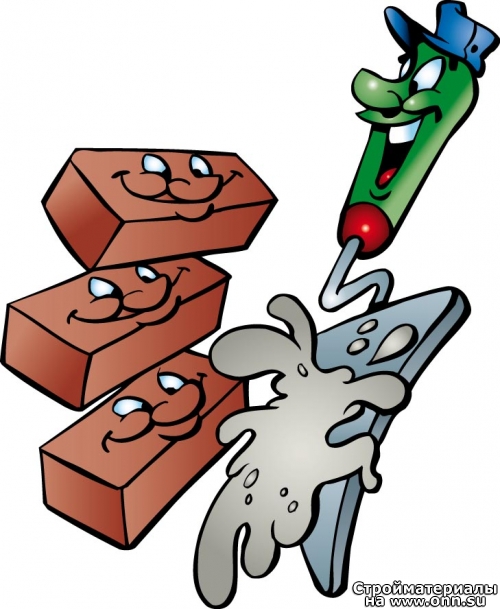 однорядная, многорядная,
 трехрядная
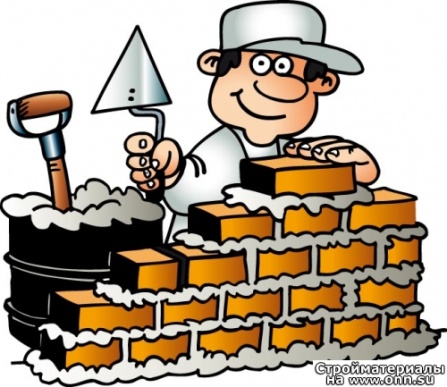 Каменная кладка за 25
Как называется 
крайний ряд 
со стороны фасада
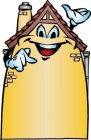 наружная верста
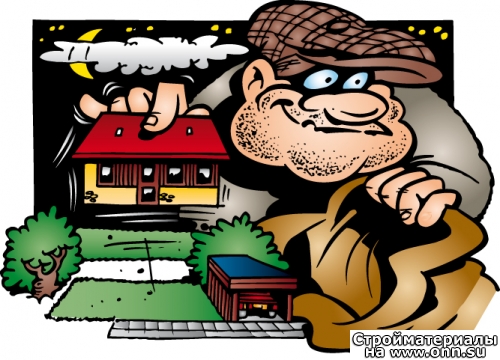 Конструктивные элементы здания за 5
конструктивный элемент,
разделяющий объем здания на  этажи
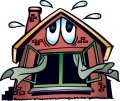 перекрытие
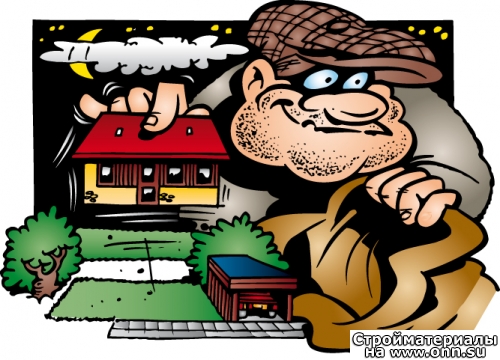 Конструктивные элементы здания за 10
Как иначе называются 
общежития, гостиницы, пансионаты
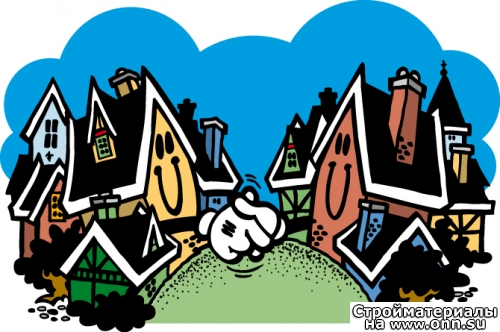 Общественные  здания
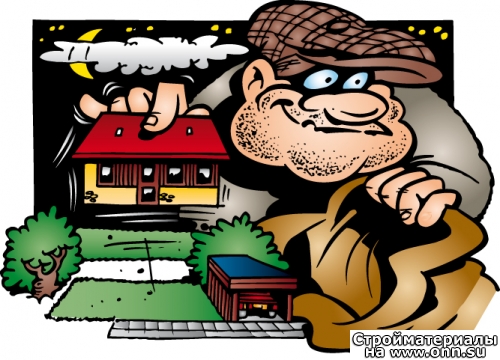 Конструктивные элементы здания за 15
Конструкция, завершающая здание и 
защищающая его от внешней среды
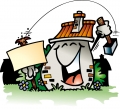 крыша
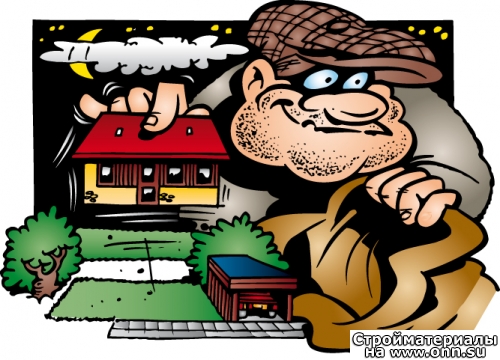 Конструктивные  элементы здания за 20
конструктивные элементы, составляющие
подземную часть здания
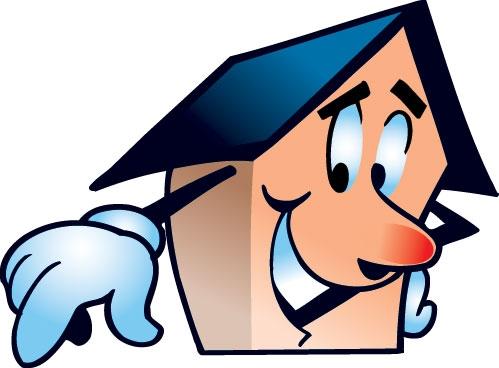 фундамент 
и стены подвалов
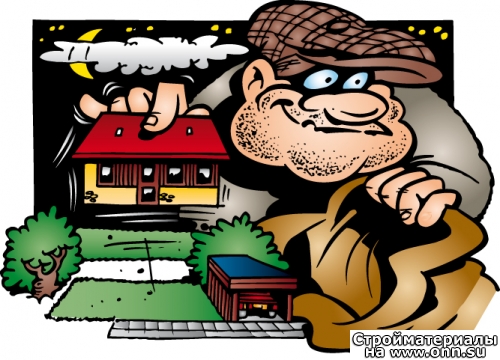 Конструктивные элементы здания за 25
Назовите постройки 
технического назначения
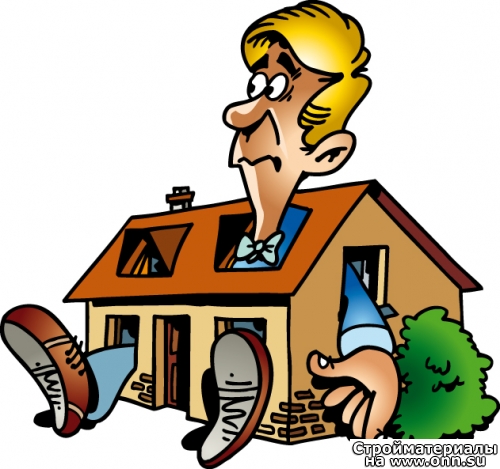 сооружения, мосты, шлюзы, 
транспортные галереи
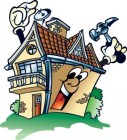 Техника безопасности за 5
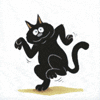 средства индивидуальной защиты
очки, маска, костюм х/б, 
брезент, рукавицы
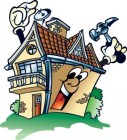 Техника безопасности за 10
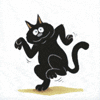 величина зазора между настилом лесов и 
плоскостью стены
50 мм
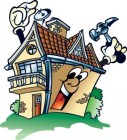 Техника безопасности за 15
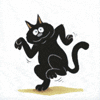 величина напряжения,
 питающего  стационарный светильник 
местного освещения.
не выше 36 В
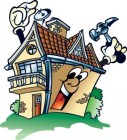 Техника безопасности за 20
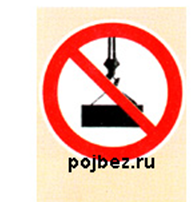 Что обозначает знак
Запрет перемещения 
грузов краном
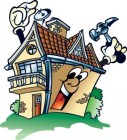 Техника безопасности за 25
Требования к электроустановкам
 при сварочных работах
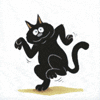 должны быть заземлены
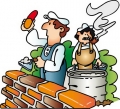 Сварочные работы за 5
По положению в пространстве
 швы разделяют на...
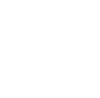 нижние, вертикальные, 
горизонтальные и потолочные
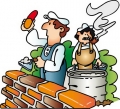 Сварочные работы за 10
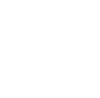 При длине шва до 300 мм 
сварку ведут…
в одном направлении
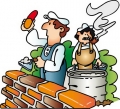 Сварочные работы за 15
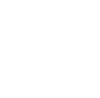 Когда применяют многослойные
 наложение шва 
в несколько проходов?
при сварке толстолистовой стали 
с У-образной 
И Х-образной разделкой кромок
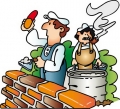 Сварочные работы за 20
Сколько % должна составлять 
прихватка
 от длины монтажного шва
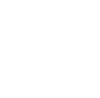 10 %
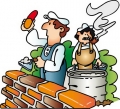 Сварочные работы за 25
При выполнении каких швов 
необходимо
 уменьшить сварочный ток 
на 10 %- 20 %.
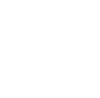 потолочных и вертикальных
Сварочные работы за 5